Stormwater Local Assistance Fund
State Money for Localities to Help Address Water Quality Mandates


Virginia Municipal League
Environmental Quality Policy Committee
Richmond, Virginia
July 18, 2019
L. Preston Bryant, Jr.
Why Is the State Requiring Localities to Reduce Stormwater Runoff Pollution?
U.S. Clean Water Act regulates the discharge of pollutants into the nation’s waters – streams, lakes, rivers, bays
U.S. Environmental Protection Agency delegates CWA enforcement to states
Virginia Department of Environmental Quality and State Water Control Board enforce CWA 
Watershed Improvement Plan – an agreement between Virginia and EPA – established certain pollution reductions goals that, as a matter of law, must be met
Wastewater treatment plants
Agricultural runoff
Stormwater
Why Is the State Requiring Localities to Reduce Stormwater Runoff Pollution?
Virginia has made great progress in pollution reduction from Wastewater treatment plant and Agricultural runoff
Stormwater remains a strong focus
EPA would like Virginia to do a better job on stormwater progress
Stormwater infrastructure improvements are expensive (especially urban retrofits)
General Assembly Helps Localities
General Assembly in 2013 established the Stormwater Local Assistance Fund
A State-Local partnership
Competitive grants
Locality must put up dollar-for-dollar match
SLAF Appropriations since 2014
The General Assembly appropriates money to the Stormwater Local Assistance Fund (almost) every year
FY 2014	$35 M
FY 2015	$20 M
FY 2016	$  5 M
FY 2017	$20 M
FY 2018	$  0 M
FY 2019	$20 M
FY 2020	$10 M

TOTAL	$110 million

With local, dollar-for-dollar match … $220 M since FY 2014 for stormwater improvements.
Number of SLAF Awards Since 2014
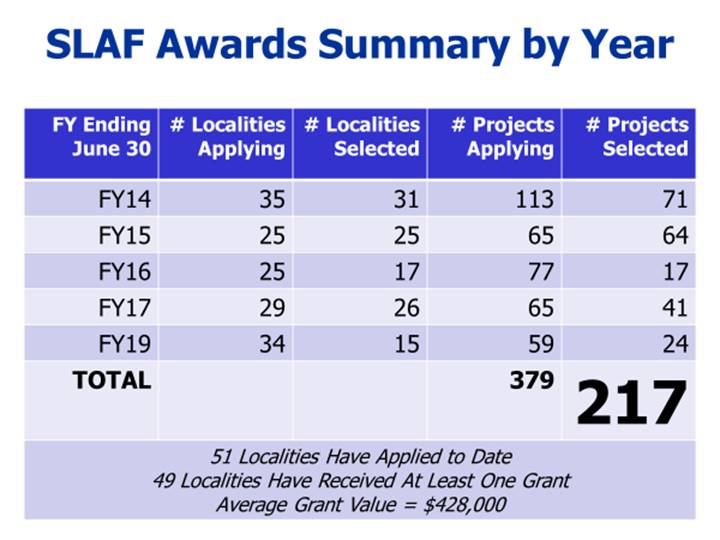 What is the Stormwater Local Assistance Fund?
Established by the General Assembly in 2013Va. Code § 62.1-44.15:29.1
Purpose“ … to provide matching grants to local governments for the planning, design, and implementation of stormwater best management practices that address cost efficiency and commitments related to reducing water quality pollutant loads.”
Who’s Eligible to Apply for SLAF Grants?
Any political subdivision of the Commonwealth
Local governments – any town, city, county
Authorities
Planning districts
Commissions

	For the most part, it’s towns, cities, and counties who have applied.
How is Application for SLAF Grants Made?
Submit SLAF application to Department of Environmental Quality
Grant program is competitive
Applications are scored – up to 600 points
Pollutant Reduction		100 points
Cost Effectiveness		200 points
Impaired Water Bodies	100 points
Fiscal Stress		  75 points
Readiness to Proceed		100 points
Phase II (Small) MS4		  25 points
How Can SLAF Grants be Used?
Grant funds may be used for …
meeting obligations related to Chesapeake Bay TMDL
requirements for local impaired stream TMDLs
water quality requirements of the Chesapeake Bay Watershed Improvement Plan
water quality requirements related to the permitting of small municipal stormwater sewer systems
SLAF – For Capital Infrastructure Projects Only
Grants are only for capital projects
New stormwater best management practices
Stormwater best management practice retrofits
Stream restoration
Low impact development projects
Buffer restoration
Pond retrofits
Wetlands restoration
Local Funding Match is Required
The Department of Environmental Quality will authorize grants in the amount of 50% of the eligible project costs
Planning
Design
Installation (construction)
Recipient (local government) must provide a 50% match.
Minimum grant amount per locality		$50,000Maximum grant amount per locality		$5,000,000Thus, eligible project costs must be at least $100,000. If a project exceeds $10,000,000, the most a locality will receive is $5,000,000.
How Does Locality Receive Its Grant Funds?
Reimbursement basis
DEQ provides grant funds to local government on a periodic reimbursement basis
Locality submits receipts and invoices of eligible costs – submissions must fully substantiate the request for reimbursement
Reimbursement requests are reviewed and approved by DEQ staff
Eligible and Ineligible Expenses
Eligible expenses (reasonable and necessary)
Planning
Design
Permitting
Inspection
Construction
Ineligible expenses
Salaries and other expenses of municipal employees
Administrative costs
Changes in the approved project scope (without DEQ approval)
Change orders not attributable to the project
Costs or expenditures deemed unnecessary and/or unreasonable
Operation and Maintenance costs
Interest costs associated with borrowed funds for the project
Post-construction monitoring costs
Who Has Been Receiving SLAF Grants?
Towns	Ashland			Leesburg	Broadway		Purcellville	Christiansburg		Warsaw	Dumfries		Wytheville	Elkton			Vienna	Kilmarnock
Who Has Been Receiving SLAF Grants?
Cities	Alexandria		Lynchburg		Charlottesville		Manassas	Chesapeake		Manassas Park	Fairfax City		Newport New	Falls Church		Petersburg	Hampton		Portsmouth	Harrisonburg		Richmond	Hopewell		Staunton	Lexington		Suffolk	Lynchburg		Waynesboro				Virginia Beach
Who Has Been Receiving SLAF Grants?
Counties	Albemarle		Prince William	Arlington		Roanoke	Chesterfield		Stafford	Fairfax			York	Goochland	Hanover	Henrico	Isle of Wight	James City	Loudoun	Prince George
For Additional Information …
Contact Department of Environmental QualityClean Water Financing Assistance ProgramDepartment of Environmental Quality1111 East Main Street Richmond, VA 23219(800) 592-5482Chris Pomeroy
Virginia Association of Municipal Stormwater AgenciesAquaLaw6 S. 5th StreetRichmond, VA 23219(804) 716-9021
Questions or Comments?
www.mcguirewoodsconsulting.com
/McGuireWoodsConsulting       @MWConsulting

© McGuireWoods Consulting LLC
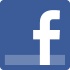 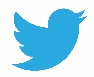